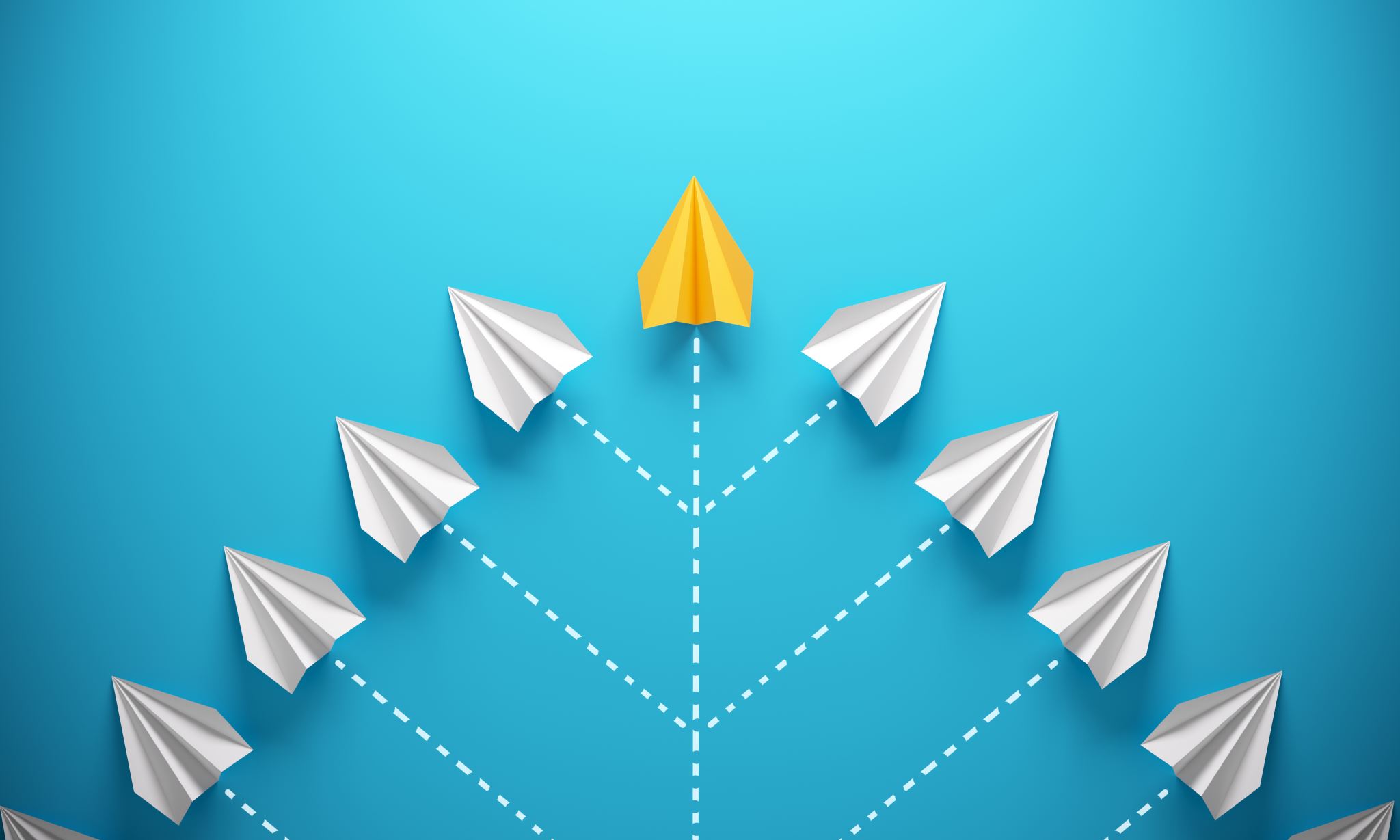 From Pitch to publish
Getting your stories on air:  Idil mussa
Finding Stories: Source: BBC Academy
Curiosity is the key
Curiosity is the key
PITCHING STORIESSource: Kathryn Gretsinger, CBC
PITCHING STORIESSource: Kathryn Gretsinger, CBC
PITCHING STORIESSource: Kathryn Gretsinger, CBC
There are 4 key things to remember with a great pitch.
Preparation: 
Read up on the story. 
Do your homework. 
Understand what the backstory is. 
Identify the key characters. 
Have a focus in mind. 
Figure out who’s doing what and why?
Be prepared to briefly tell your story and sell it.  
Have a focus statement: Someone doing something for a reason (use the word BECAUSE)
PITCHING STORIESSource: Kathryn Gretsinger, CBC
Precision:
Provide specific details that allow people to imagine the story you want to share.
Describe the treatment.
Make sure the story fits with the program you’re pitching to.
Keep your oral pitch brief. Just a couple of minutes. Remember: you don’t have to tell the WHOLE story.
Set it up, offer some details and describe why it makes sense on the show.
PITCHING STORIESSource: Kathryn Gretsinger, CBC
Passion
Don’t list off a slew of ideas.
Show your colleagues what makes you connect to the story. 
Explain why the audience might care.
Persistence
You’re competing to have your story heard.
You need to push for the stories you believe in (but be cautious of pushing too hard -- especially if people have checked out)
Don’t keep going on and on when you know they’re rejecting your idea.
If your stories are routinely rejected, it’s your job to find out why?
Ask a producer or colleague for a critique of your pitches.
Be open to their feedback.
PITCHING STORIESSource: Kathryn Gretsinger, CBC
Email Pitches
When you pitch via email, give your pitch a name or title (i.e. PITCH: HOCKEY HEROS) 
Write a concise, well-crafted paragraph.
Use telling details.
Use active verbs.
Briefly write the story out and explain how you imagine hearing or seeing it on the air.
Be polite and positive.
Ask for feedback and explain you’d be happy to provide more information.
Don’t attach pages and pages of background documents.
Distill the story for your potential producer/editor.
PITCHING STORIESSource: Kathryn Gretsinger, CBC
When pitching remember: The best stories are about people and a good, focused pitch contains 3 key elements: a compelling character, exciting action, and deep motivation.
PITCHING STORIESSource: Kathryn Gretsinger, CBC
Compelling Character: 
A student
More interesting character: a student drowning in debt 
Compelling character: Maria Garcia-Jones, a desperate unemployed PhD student carrying a $70,000 debt load
Exciting Action: 
Going on a canoe trip 
More interesting action: canoeing Canada's deepest river canyons 
Specific and exciting action: battling the rapids of Canada's deepest river canyons, 30 years after your father did it
Deep Motivation:
Motivation: because he wants to make the world a better place 
Deeper motivation: because he wants to leave a legacy for his children 
Even deeper motivation: because he regrets missing so many of his son's baseball games
The ingredients to a good storySource: Ian Sanders, BBC Academy
Be human-centred
It can be a challenge in the daily news cycle because some stories don’t lend themselves to creative angles, especially if it’s a story about a policy or funding. 
Stories are driven by emotion, not data. Radio and video can be great at communicating emotion. Audiences won’t remember facts and data; they will remember people. “So lose the bar charts, shine a light on people.”
Take your audience on a journey. Every story should involve an element of transformation. So ask yourself, have you opened your audience’s eyes to new possibilities and challenged their world view? Take them on a journey across the threshold from how they see things now to how things could be. That’s powerful.
Useful websites:
NPR Training: Storytelling tips and best practices
https://training.npr.org/topics/
BBC Academy
https://www.bbc.co.uk/academy
Al Tompkins Storytelling Workshops -- “Aim For the Heart”Senior Faculty for Broadcast and Online at the Poynter Institute for Media Studies, teaches communication students at Indiana Wesleyan University, Marion, Indiana - November 15, 2013.https://www.youtube.com/watch?v=gQ3st0h_oWkPitch directly to a CBC Radio showhttps://www.cbc.ca/radio/docmakers/pitch-directly-to-a-cbc-radio-show-1.4776140